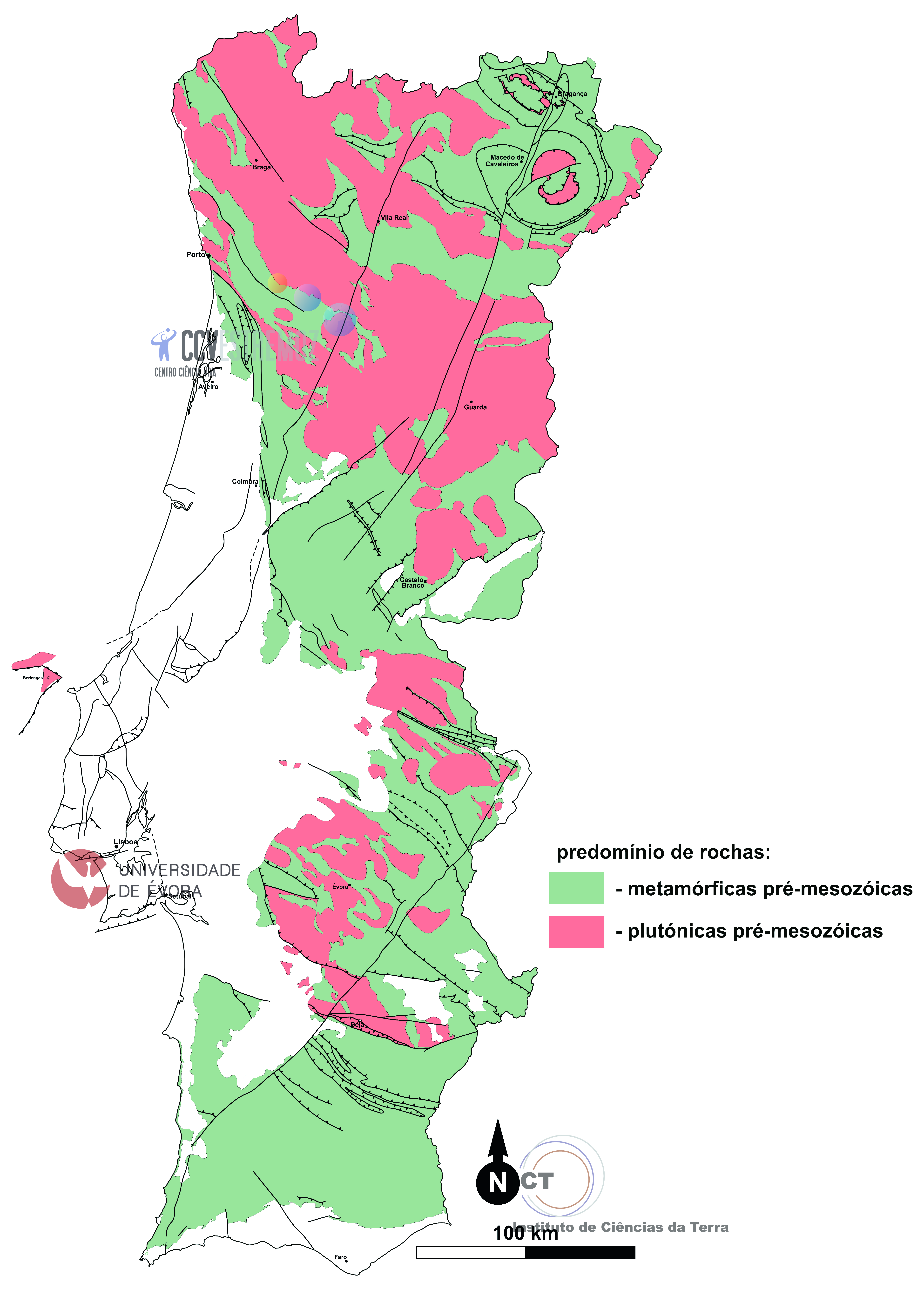 _Localização dos principais grupos de rochas plutónicas pré-mesozóicas (baseado no mapa de 1/1 000 000, Laboratório de Geologia e Minas, 2010).
Fig. 28
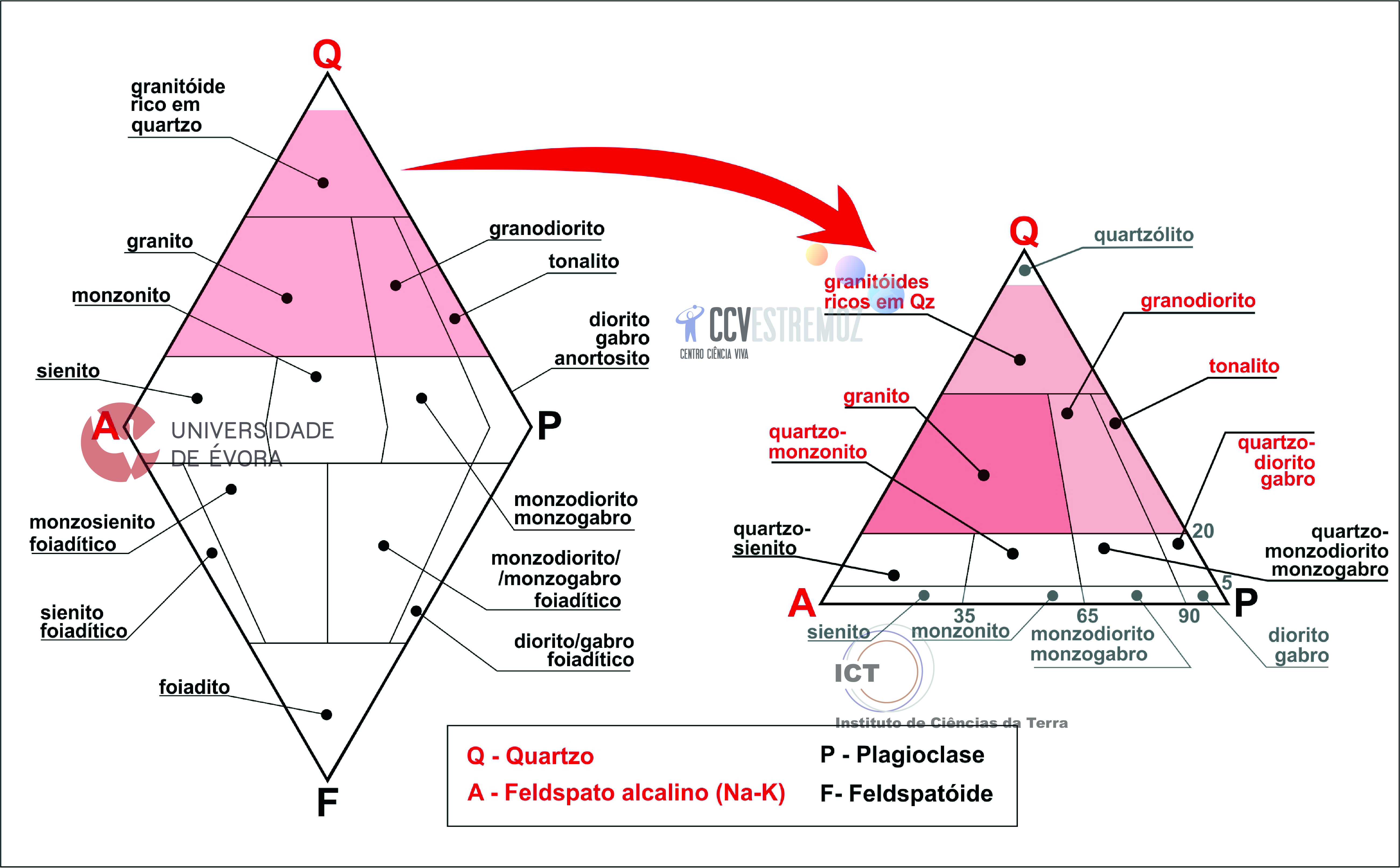 _Principais grupos de rochas magmáticas faneríticas segundo a classificação de Streckeisen, enfatizando o grupo dos granitóides.
Fig. 29
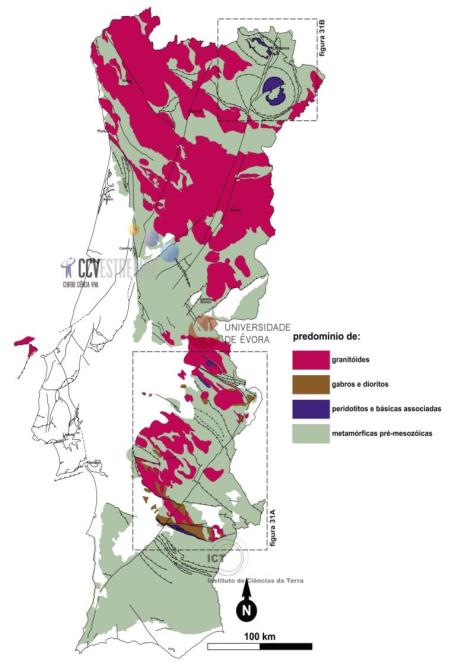 _Distribuição espacial dos principais grupos de rochas plutónicas variscas em Portugal, enfatizando a distribuição dos granitóides (baseado no mapa de 1/1 000 000, Laboratório de Geologia e Minas, 2010).
Fig. 30
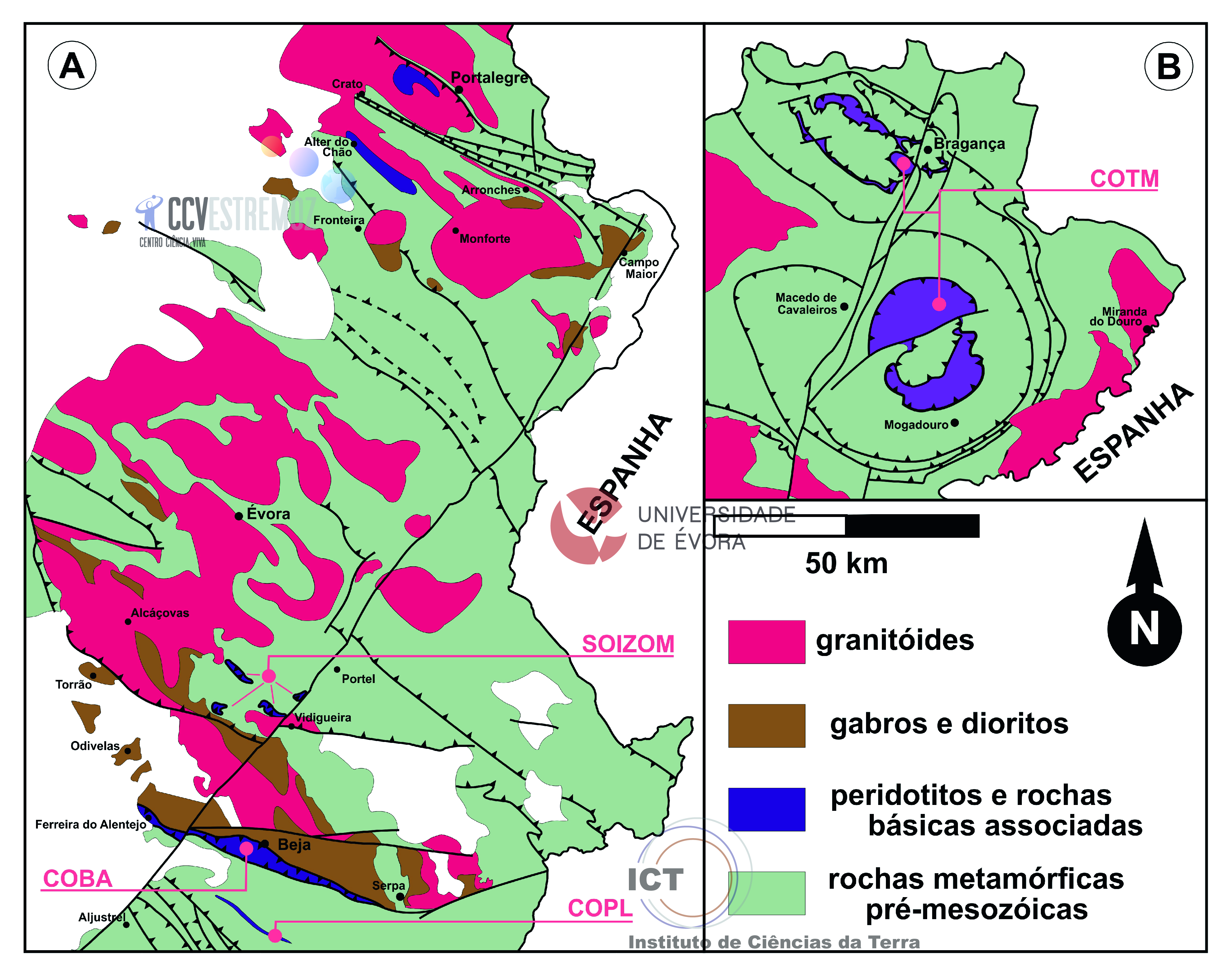 _Detalhe da distribuição espacial das associações básicas e ultrabásicas em Portugal, evidenciando as sequências ofiolíticas (baseado no mapa de 1/1 000 000, Laboratório de Geologia e Minas, 2010).
A - Região do Alentejo (COPL - complexo ofiolítico do Pulo do Lobo; COBA - complexo ofiolítico de Beja - Acebuches; SOIZOM - sequências ofiolíticas internas da Zona de Ossa - Morena);
B - Região de Trás-os-Montes oriental (COTM - complexo ofiolítico de Trás-os-Montes).
Fig. 31
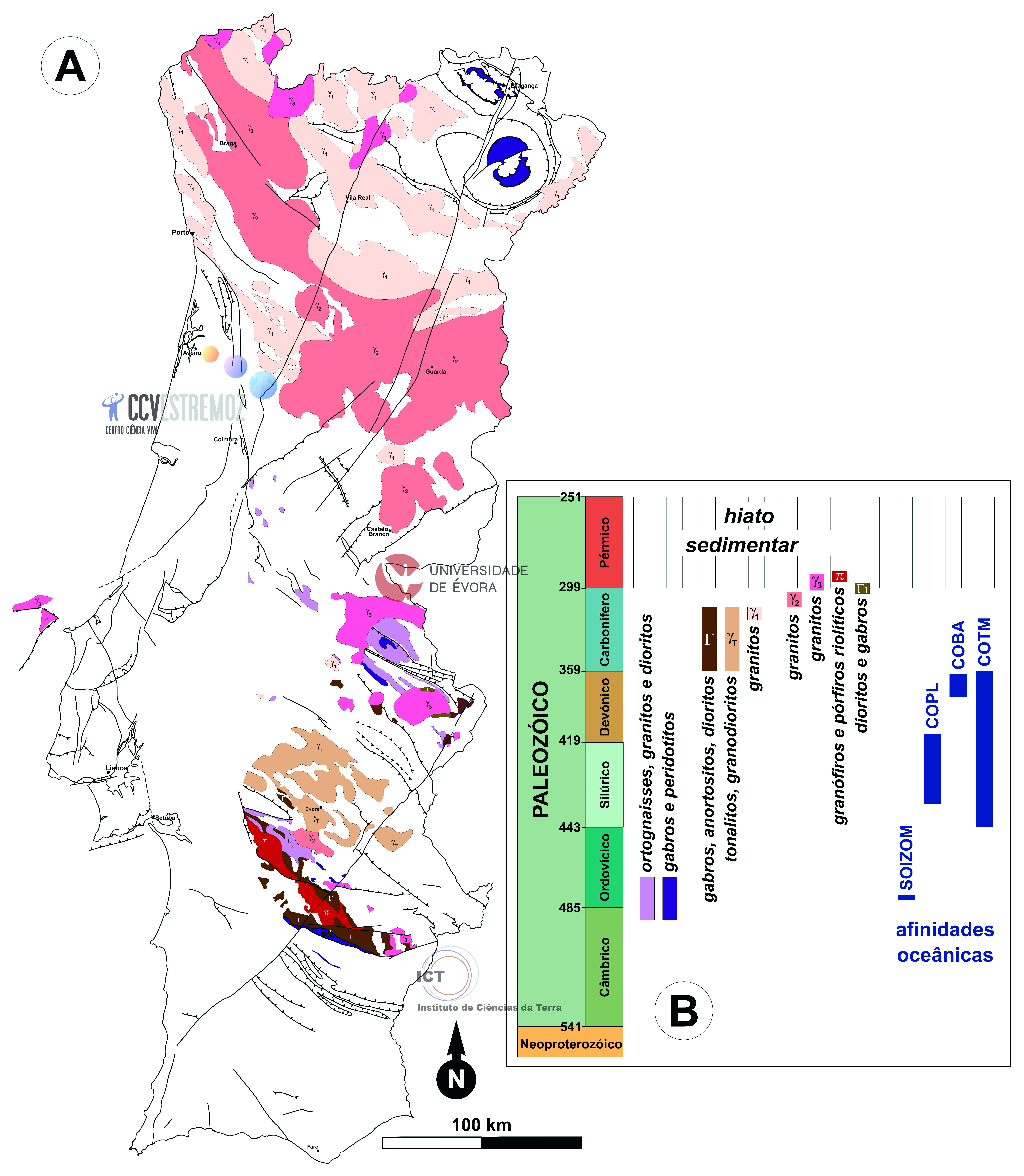 _Distribuição aproximada das principais rochas magmáticas pré-mesozóicas de Portugal discriminadas no mapa de 1/1 000 000 (Laboratório de Geologia e Minas, 2010):
A- distribuição espacial;
B- distribuição temporal (COTM - complexo ofiolítico de Trás-os-Montes; COPL - complexo ofiolítico do Pulo do Lobo; COBA - complexo ofiolítico de Beja - Acebuches; SOIZOM - sequências ofiolíticas internas da Zona de Ossa - Morena).
Fig. 32
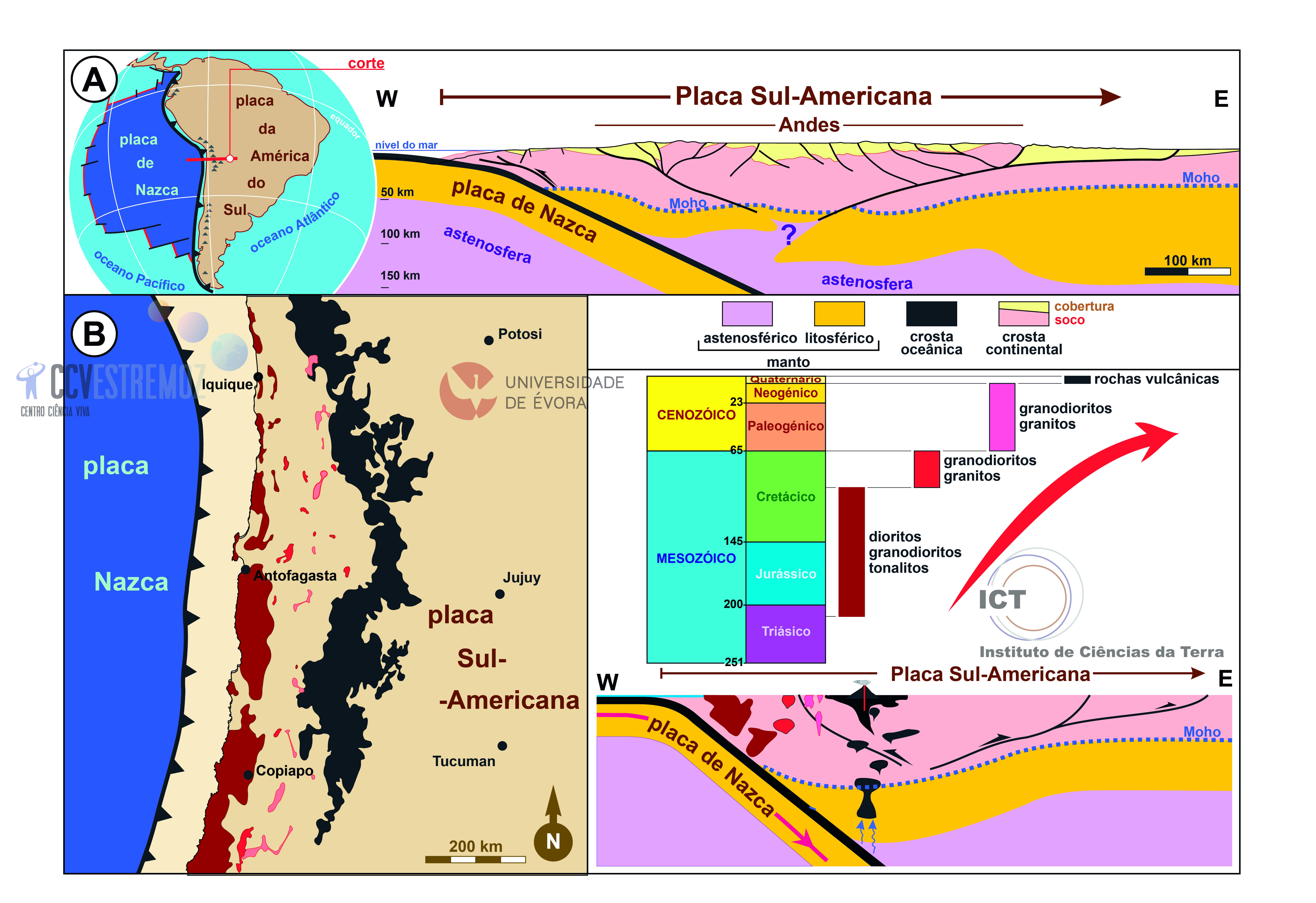 _Distribuição espacial e temporal do principal magmatismo associado ao arco continental dos Andes, enfatizando a sua diversidade litológica:
A- Enquadramento geotectónico realçando as relações geométricas e cinemáticas entre as placas;
A- Distribuição dos principais tipos de rochas magmáticas na zona do Chile em mapa e em corte realçando os zonamentos magmáticos (baseado em Oliveros et al, 2020, para as fases mais antigas e em imagens do Google Earth para o vulcanismo mais recente);
B- Representação esquemática da evolução dos processos magmáticos do arco vulcânico andino.
Fig. 33
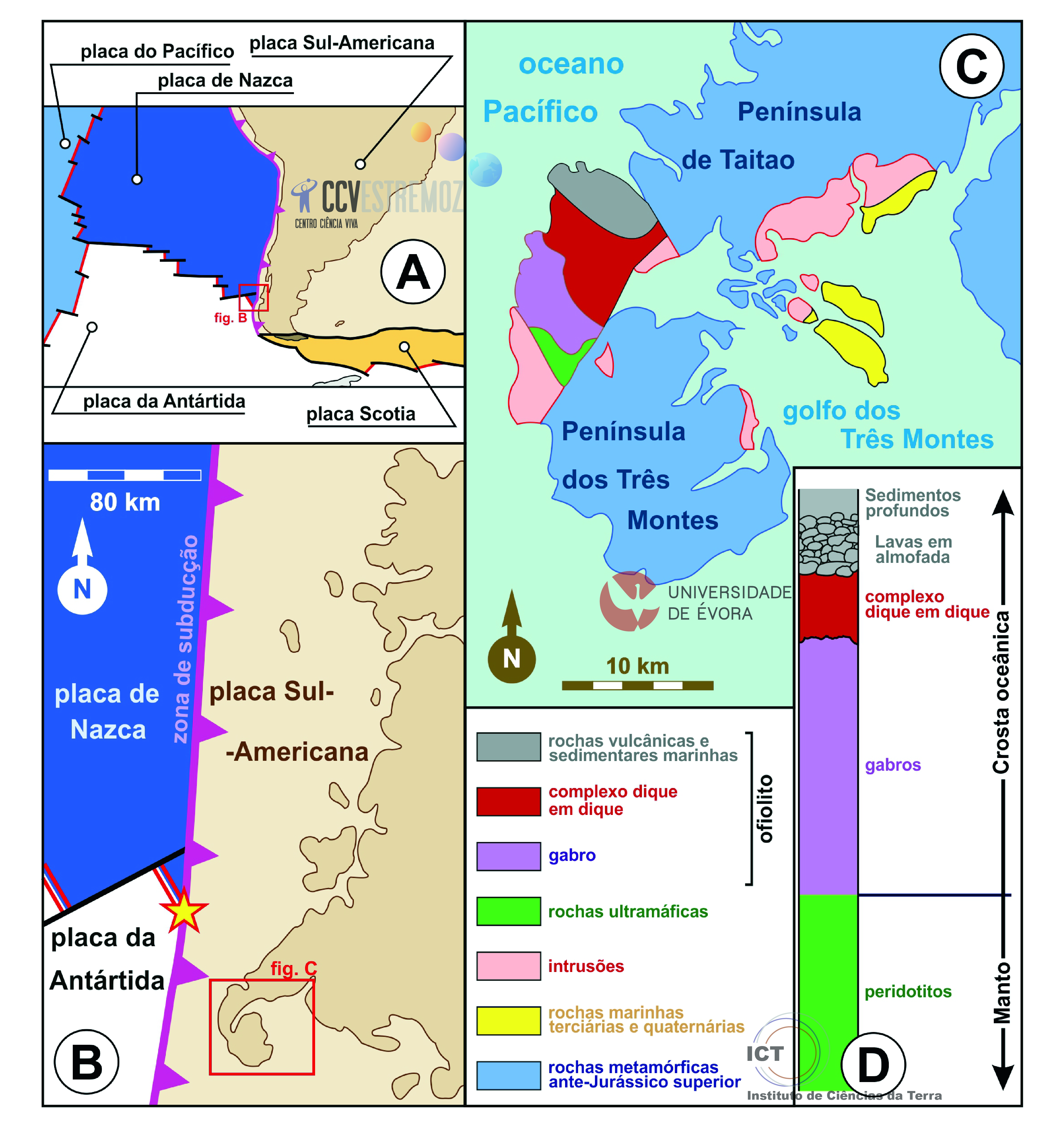 _Ambiente geodinâmico do ofiolito de Taitao.
A - Principais placas envolvidas;
B - A subducção da crista média junto à península de Taitao (a estrela assinala o local onde actualmente isto está a ocorrer);
C - Principais unidades geológicas da península de Taitao (baseado em Veloso et al, 2009);
D - Principais unidades de uma litosfera oceânica.
Fig. 34
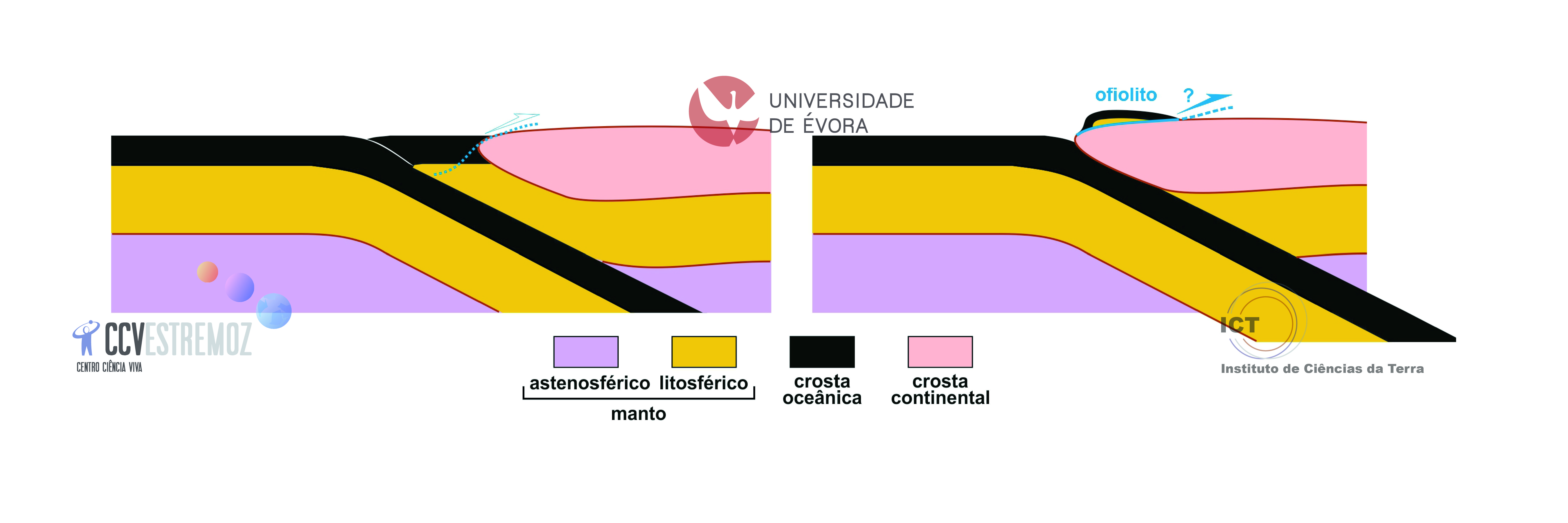 _Obducção de uma escama ofiolítica associada a um processo de tectónica em lasca.
Fig. 35
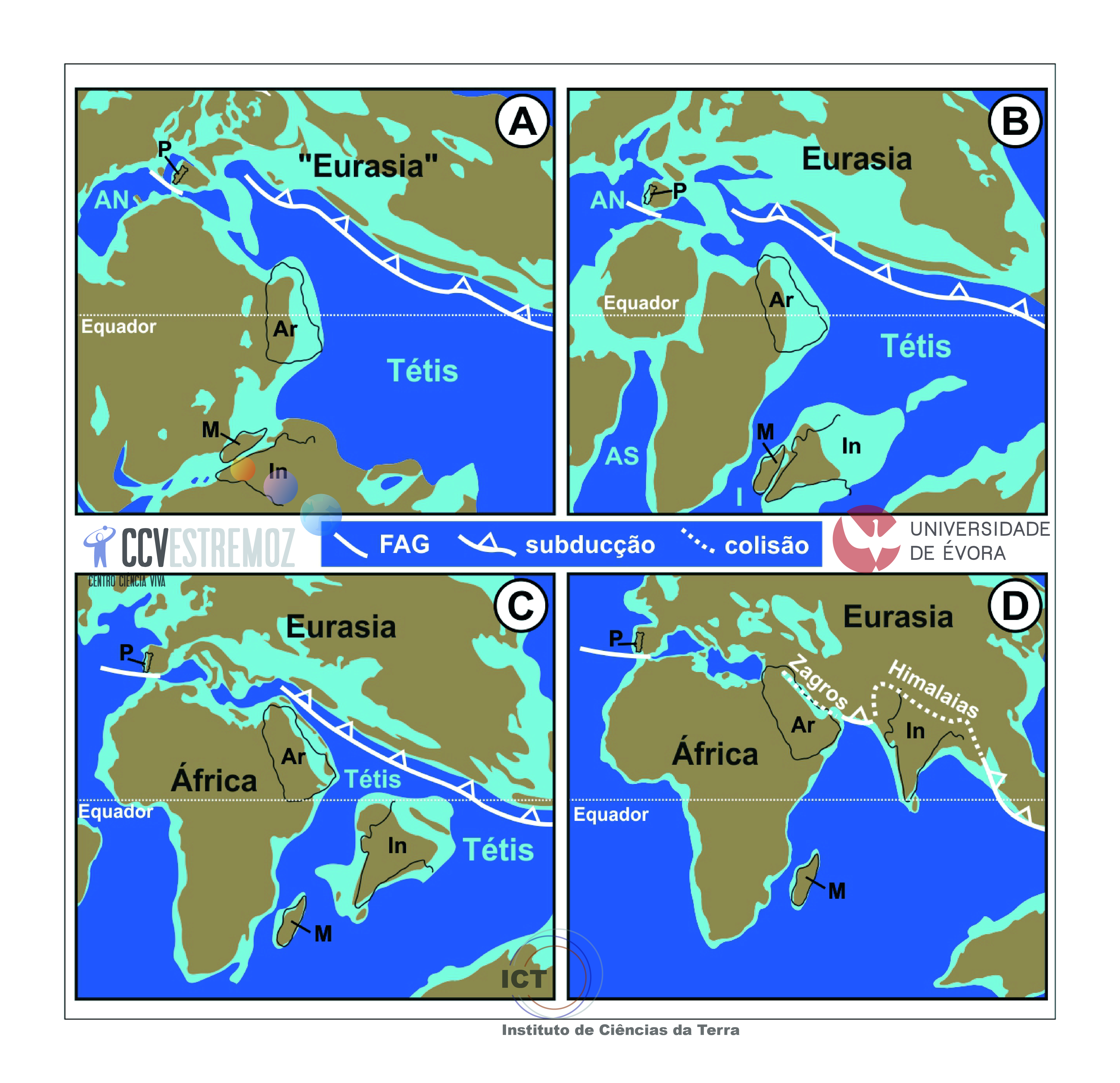 _Evolução do mar de Tétis entre o final do Mesozóico e o Cenozóico (baseado no Paleomap project de Christopher Scotese); AN- Atlântico Norte, Ar- Península Arábica, AS, Atlântico Sul, FAG- Falha de Açores-Gibraltar, In- Índia, M - Madagáscar, P - Portugal: 
A - Subducção no bordo setentrional do oceano Tétis e desenvolvimento do rifte oceânico do Atlântico Norte (Cretácico inferior ≈ 145 Ma);
B - Continuação dos processos anteriores e individualização dos blocos continentais da África e da Índia devido ao início do rifting oceânico no Atlântico Sul e no Índico (Cretácico superior ≈ 95 Ma);
C - A largura do oceano Tétis diminui rapidamente com a deriva para Norte da Índia que entretanto se individualizou de Madagáscar (Paleocénico ≈ 65 Ma);
D - Vários sectores da subducção do Tétis entram em processo de colisão continental gerando as montanhas de Zagros e os Himalaias (Oligocénico ≈ 25 Ma).
Fig. 36
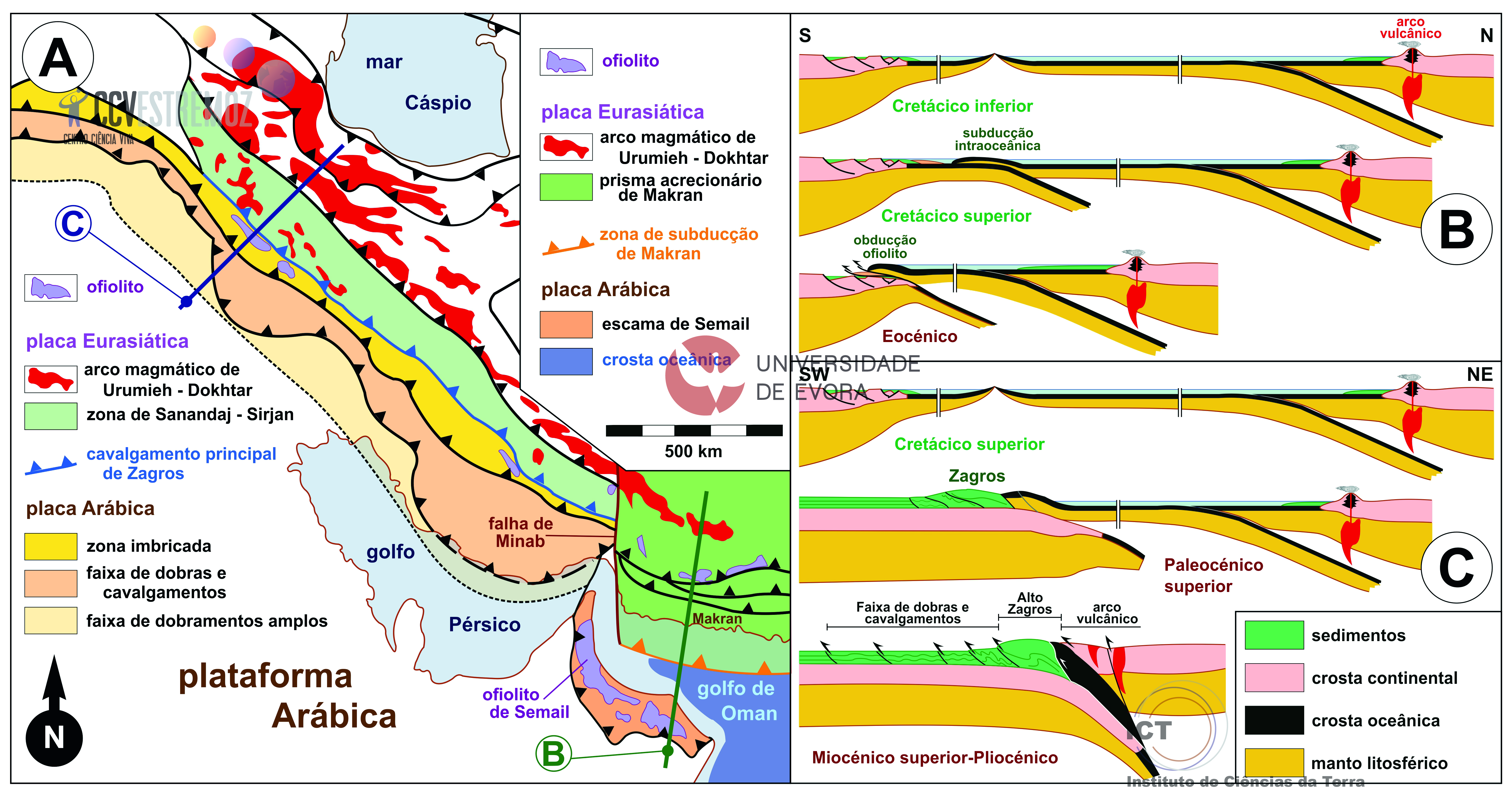 _Ambiente geodinâmico da região do Golfo Pérsico enfatizando a transição lateral entre a subducção no golfo de Omã e a colisão de Zagros:
A - Mapa geológico simplificado da fronteira entre as placas Arábica e Eurasiática com indicação dos locais dos cortes interpretativos (baseado em Burg, 2018);
B - Evolução geodinâmica conduzindo à obducção do ofiolito de Semail nas montanhas de Omã (baseado em Burg, 2018);
C - Evolução geodinâmica relacionada com a cadeia de colisão de Zagros e a formação da faixa de dobras e cavalgamentos (baseado em Sadeghi e Yassaghi, 2016).
Fig. 37